Competitive Electric Shopping 101
April 22, 2014

The Pennsylvania Utility Law Project
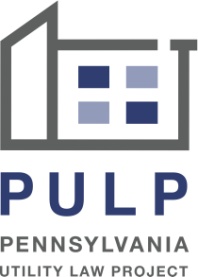 Pennsylvania Utility Law Project
Who We Are:  
A specialized legal aid program of the Pennsylvania Legal Aid Network

Our Mission: 
To assist Pennsylvania households with limited income to connect with and maintain affordable utility and energy services.
What We Do
On behalf of low income utility consumers across the Commonwealth, PULP provides:
Education 
Training
Advocacy
Assistance
Representation
[Speaker Notes: Educate and provide information to policy makers, low-income advocates, and clients.
Represent clients in impact advocacy.
Participate on behalf of low income energy/utility consumers in work groups, task forces, and advisory committees. 
Testify before the PA General Assembly and administrative agencies.]
Objectives
Participants will be able to: 
Explain the basic structure of competitive electric shopping.
Identify resources available to help compare and assess offers for competitive service. 
Recall basic issues confronting low-income electric consumers in the competitive market.
[Speaker Notes: Today, I will:
Provide an overview of competitive electric shopping. 
Provide an initial roadmap into the process of shopping. 
Introduce the issues confronting  low-income electric consumers in the competitive retail electric market.]
Why is this session important?
It is critical for supportive housing service providers to understand and articulate:
Whether it is beneficial to switch to a supplier or return to a default service provider.
How to switch to a competitive supplier or return to a default service provider.
5
[Speaker Notes: Choosing a competitive electric supplier is complicated and there are many potential – and often unforeseen - consequences for the low income households who shop for a competitive supplier.

As a bottom line, We need to know how and whether to advise an  individual of limited economic means to switch to a supplier or switch back to default service provided generation service.]
Primary Concerns for Low Income Shopping
Constant Economic Pressure
Vulnerable to promises of savings, particularly savings on essential services.
High-Pressure Sales Tactics
Inflexible or Misleading Terms
Unclear and/or Unfamiliar Language
6
[Speaker Notes: Low income households under constant economic pressure.
Vulnerable to promises of savings, particularly savings on essential services.
Hundreds of suppliers making offers, many of them by telephone and through door-to-door sales.
Retail electricity supply contracts are form agreements in which the purchaser  has  little or no ability to shape the terms. 
The contracts are often unclear and/ or use unfamiliar language or terms.]
Overarching Concern = Cost
MESSAGE TO CONSUMERS:
Consumers can save money by switching to an alternative supplier. This is the message of: 
the PUC
the electric distribution companies
the suppliers


FACT: 
Consumers are not guaranteed to save money when switching to an alternate supplier, and often experience increased costs.
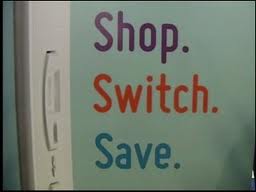 7
[Speaker Notes: Switching to alternate electric generation  supplier may help a household save money – BUT – 
Switching to an alternate electric generation  supplier may result in higher electric costs  for that person.]
Electricity Basics
Historically, electric utilities provided all three components of electric service.
Evolution of “Electric Choice”
1996: 
Statutory change allowed competition in the GENERATION portion of the electric industry.
Regulated electric companies retained control of service delivery (poles and wires).
10
[Speaker Notes: Unlike poles and wires, it does make sense to allow owners and operators of electric generating plants to compete with each other to sell power into the electric grid.]
Effect of Restructuring
Residential customers are inundated with offers to choose their electric supplier.
Mail solicitations
E-mail & Fax solicitations
Telephone solicitations
Door-to-Door Sales
Approximately 300 suppliers, brokers, or marketers currently offer retail electric services throughout Pennsylvania.
11
Terminology
The Public Utility Commission (PUC) 
The state regulatory agency that provides oversight, policy guidance, and direction to electric public utilities.
Regulates electric distribution companies (EDCs) by setting rates, terms and conditions of service 
Oversees the competitive electric market by licensing electric generation suppliers (EGSs) and establishing marketing regulations.
12
Terminology
Electric Distribution Companies (EDCs)
The company that owns the power lines and equipment necessary to deliver purchased electricity to the customer.
Regulated monopolies
Responsible for billing, meters, outages, disconnection and reconnection of service
Responsible for Universal Service and Energy Efficiency/Conservation Programs (Act 129)
13
[Speaker Notes: The distribution company remains responsible for “keeping the lights on” for all customers within its service territory. 
If a tree falls on a line outside your home or you have a problem with your service – call your electric utility
In most cases, residential customers will continue to receive their monthly bills from their electric utility.]
Terminology
Electric Generation Suppliers (EGSs)
Any individual or entity that sells electricity to customers using the transmission or distribution facilities of an electric distribution company (EDC). EGSs:
Must be licensed by the PUC
Generally buy energy on the wholesale market and resell it to residential customers
Prices and terms of service are typically governed by contract between the supplier and customer without PUC regulation or approval.
14
[Speaker Notes: The number suppliers offering service to residential customers varies from one service territory to another.
All electric suppliers must be licensed by the PUC and must meet certain requirements in order to receive and maintain that license.
Competitive electric supplier prices and terms of service are not generally regulated or approved by the PUC, but are governed by the agreement between the supplier and the customer.]
Shopping Basics
Are Consumers Required to Shop?
No.  

Shopping for electricity is voluntary. 
EDCs must provide electricity to non-shopping customers at the least cost over time and with no mark-up.
16
So…Why Shop for Electricity?
Potential savings
Desire to purchase clean, renewable electricity - even at a higher cost
Unique service needs
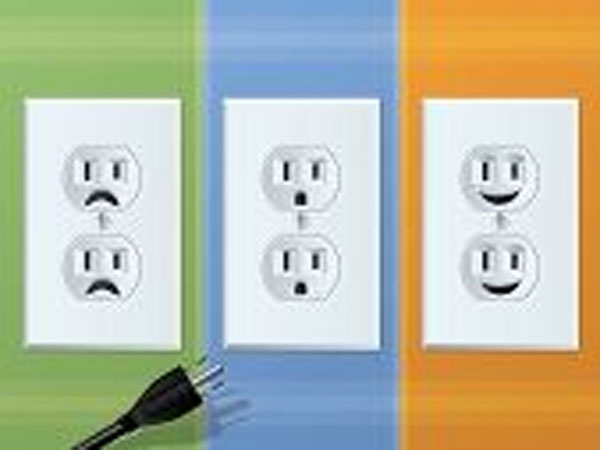 Photo Credit: Philly.com
http://media.philly.com/images/102313_outlets_600.jpg
17
[Speaker Notes: Unique Service Needs – for example, a supplier may offer a discounted rate for a person’s vacation home if they are only connected to electricity certain times of year.]
Switching is Multidirectional
How Does a Consumer Switch?
(1) KNOW THE PRICE

Look for the EDCs “Price to Compare” (PTC)
The Price to Compare  (PTC ) is the price per kilowatt-hour (kWh) that the utility charges for the portion of its service that is subject to competition. 
Compare the PTC to the offers of competitive suppliers.
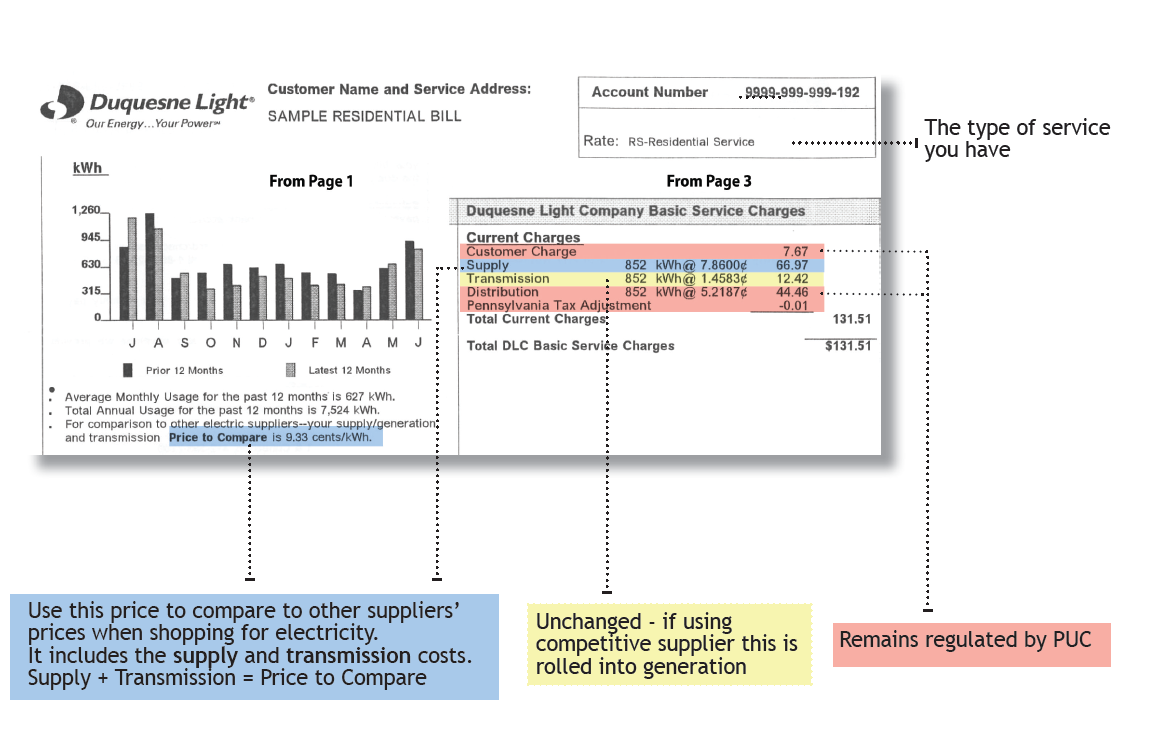 How Does a Consumer Switch?
(2) CHECK THE TERMSMake sure you are comparing apples to apples!
Helpful Tools for Comparing Terms
The Office of Consumer Advocate (OCA):
Electric Shopping Guide
http://www.oca.state.pa.us/Industry/Electric/elecomp/ElectricGuides.htm
The Pennsylvania Public Utility Commission:
www.papowerswitch.com
Fixed or Variable Rates?
The PUC created a helpful 
video explaining these differences.
What can really be known about variable rate contracts?
NOT MUCH
No price index to track variability
Limited and confusing disclosure statements
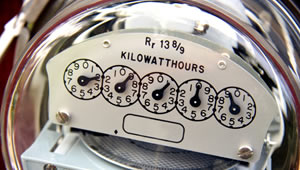 Photo credit: WITF, http://www.witf.org/news/2014/02/spiking-electric-bills-eyed-by-pa-public-utility-commission.php
Sample Disclosure Statement:
“Variable rate products are subject to change without notice and may change due to current and predicted weather patterns, retail competition, wholesale commodity energy costs, fluctuations in energy supply and demand, industry regulations, pricing strategies, costs to serve customers, among many factors.”
Fixed Rates Are Not Always Fixed
Service Delivery Fees
This winter, due to spikes in energy costs, one supplier added an additional fee of $5-$15.
Automatic Contract Renewal
At the end of contract term, if customer does not affirmatively choose another product with supplier, return to default service, or switch to another supplier, they may be placed on a variable rate contract.
The PUC created a helpful video on this topic
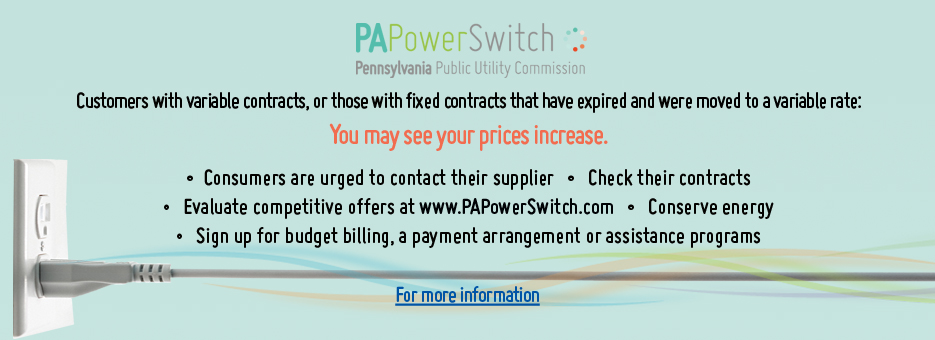 [Speaker Notes: Although the video says that there will be no cancellation fees, it is important to note that this refers to no cancellation fees at the time of the contract’s expiration there may or may not be cancellation fees during the term of the contract.]
How to Switch
Customer contacts the new supplier (EGS).
Supplier notifies the utility (EDC) to initiate the switch.
Proposed regulations would allow contact with utility to change back to default service.
Utility sends a confirmation letter, which notifies the customer of a ten (10) day waiting period.
The customer can cancel the switch during this waiting period.
Canceling after the first three (3) days may result in additional fees.
Proposed regulations would eliminate the waiting period.
Effective date of switch depends on next meter read date 
Currently 11-45 days
Proposed regulations would require the switch to occur within three (3) business days of receipt by utility.
[Speaker Notes: Confirmation can be either oral or written.]
So . . .
. . . with all of these concerns, what should you be telling low-income households???
Low Income Shopping
Questions to Ask Low-Income Clients
Are you current on your bill?  

If not, explain:
Before the Switch
A customer CAN NOT avoid paying a past due bill by switching to a new electricity supplier. 
After the Switch
A customer CAN NOT avoid paying a past due bill to a supplier by switching to another supplier or back to the EDC. 

Customers in arrears to an EDC or EGS may face termination for past amounts due.
31
[Speaker Notes: Before the Switch:
One of the common misperceptions is that you can avoid paying your utility a past due bill by switching to a new electricity supplier.  This is not the case.  Individuals who are in arrears will still owe the money and may still face termination of service for past amounts due.
After the Switch:
Another common misperception is that if you are behind to a “supplier” that you can start fresh and avoid paying the bill by switching to another supplier or back to the EDC.  This is not the case.]
Questions to Ask Low-Income Clients
Are you in a Customer Assistance Program (CAP)?
If not, get them enrolled in this program
Explain: 
Information and offers may not apply to CAP customers
Marketers do not know if a consumer is in a CAP program, so they can not provide accurate offers or information based on CAP enrollment
Supplier pricing is based on the Price-to-Compare, not CAP rates
Marketers are not a reliable source on the process for CAP customers to shop or the consequences on their level of assistance if they select a different supplier.

The PUC determined that all CAP customers will be permitted to switch to an EGS, but it remains unclear what will happen to the level of assistance they receive.
32
CAP Shopping Programs
33
CAP Shopping in PPL Territory
May 2012: 
Over 70% of shopping CAP customers paid more for service than they did for default service.
Of 16,339 shopping CAP customers, 11,991 were paying more than the PTC. 
2013:
Two-thirds (67%) of all shopping CAP customers received bills that were higher than utility provided default service.
[Speaker Notes: CAP customers within PPL and the First Energy Companies who are served by an EGS with prices higher than utility price to compare will pay more for service.  The status of the  PECO and Duquesne Shopping Plans is presently  uncertain.]
Effect of Shoppingon Low-Income Households
CAP customers who shop for electricity are more likely to: 
Exceed affordable energy burdens
Incur arrears
Payment agreements are not available for CAP arrears. 
Reach maximum CAP credits 
Once the maximum is reached, CAP customers are required to pay full rates for the remainder of the program period
Face termination of service
35
[Speaker Notes: PULP’s position is that customers enrolled in CAP should remain on default service unless it is can be guaranteed that supplier prices are no higher than utility default price.  
CAP is designed to produce affordable bills.  If they are not, the problem is with program design and implementation
EDCs run their Universal Service Programs, project costs, establish payment parameters, and structure affordability based on the assumption of customers paying EDC prices.
The benefits to CAP customers from shopping at this point do not appear to be greater than the potential harm]
To avoid these potential consequences, CAP customers should be advised to remain on default service unless the supplier can guarantee that the price will not be higher than the PTC.
36
[Speaker Notes: CAP is designed to produce affordable bills.  If bills are not affordable, the program fails.
EDCs administer Universal Service Programs, project costs, establish payment parameters, and structure affordability on the assumption that customers will pay the PTC.
The benefits to CAP customers from shopping at this point do not appear to be greater than the potential harm

For non-CAP customers who are paying full residential tariff rates there may be savings opportunities for folks.
However, switching suppliers requires  vigilance and diligence in keeping up with contract terms, contract end dates, cancellation fees, and competing offers.]
Questions to Ask Suppliers Before Switching
Is the supplier licensed by the Pennsylvania Public Utility Commission (PUC)?
Not everyone calling, knocking on your door, or sending you mail is authorized to do so.
Check the PUC's website  or call 1-800-692-7380
Are taxes included in the supplier’s price?
What is the price per kilowatt hour (kWh)?
37
Questions to Ask Suppliers Before Switching
Is the price fixed or does it depend on time of day or amount of usage?
If fixed, for how long and under what conditions might it change?
If variable, when and how will the price change and when will I be given notice of the change?
Is there a fee or penalty for switching suppliers?
38
Questions to Ask Suppliers Before Switching
Will you receive one bill or two?
Dual billing could create significant consequences because LIHEAP grants cannot be issued to an EGSs.  
Is there a bonus for signing up?
If so what are the conditions for receiving the bonus and how/when will it be paid?
Does the supplier offer a choice of energy sources, such as renewable energy?
39
In-Person Training & Manual for PHFA Housing Support Managers
In October 2014, PULP will:
Distribute a Low-Income Shopping Manual
Information about the shopping process 
Interview questions
Checklists
Tenant education materials
Conduct a ½ day training in the Duquesne Light Company Territory
How do you Contact Us?
General E-mail:  pulp@palegalaid.net
Website:  http://www.rhls.org/pa-utility-law-project/
Address: 118 Locust Street, Harrisburg, PA 17101